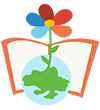 «Унікум» творить унікальних
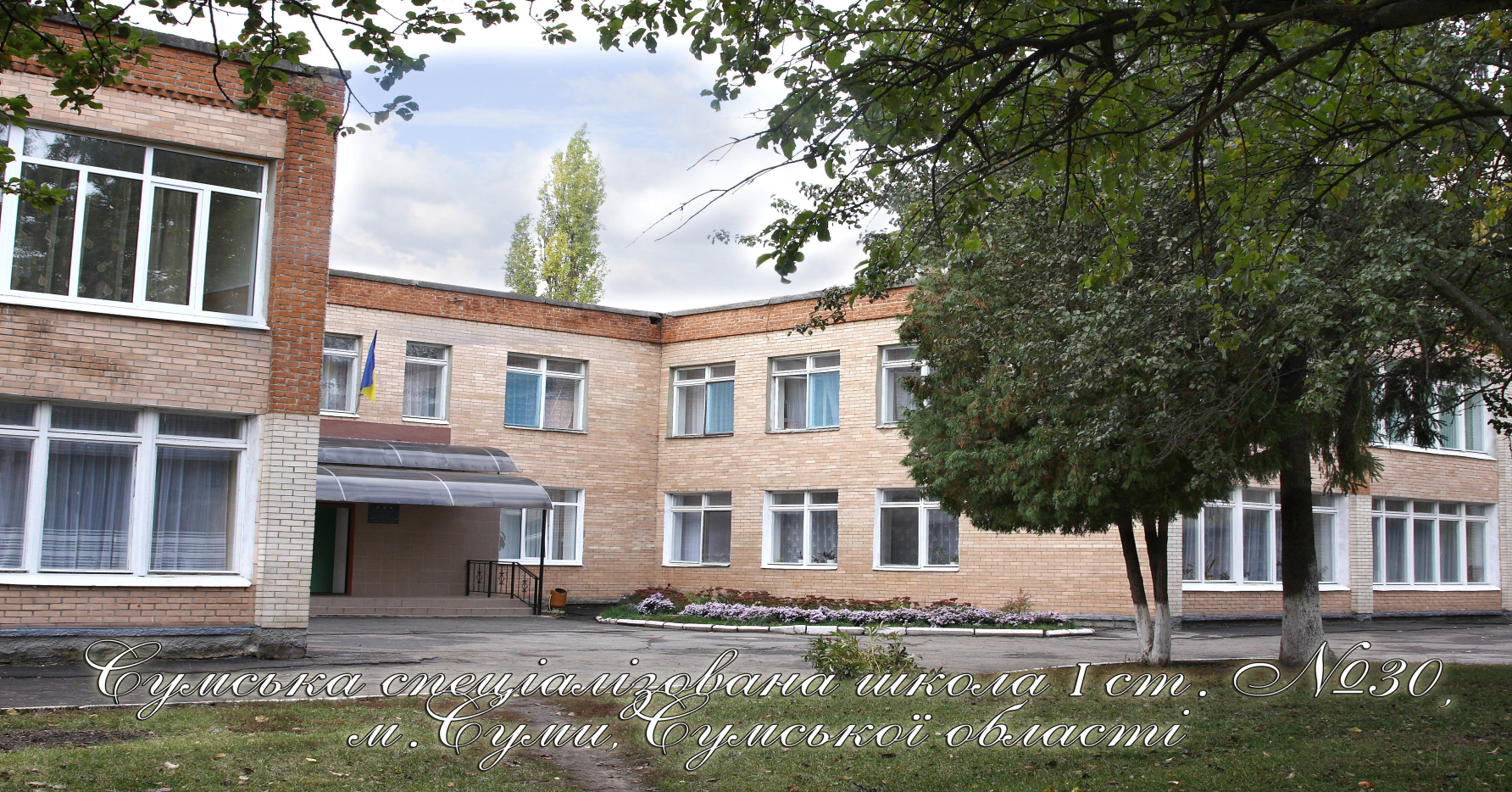 Максимальне розкриття можливостей кожної дитини
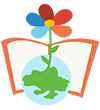 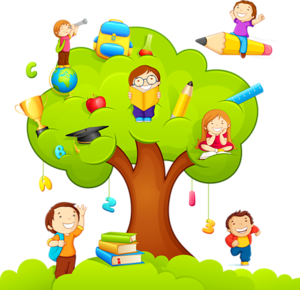 Наші ресурси
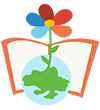 Науково-педагогічна технологія «Росток»
Принципи системи навчання “Росток” 
Орієнтація на розвивальне навчання 
Гуманізація освіти 
Моральні цінності на першому плані 
Духовний розвиток особистості
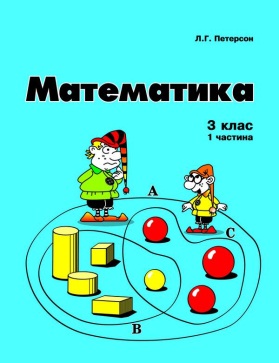 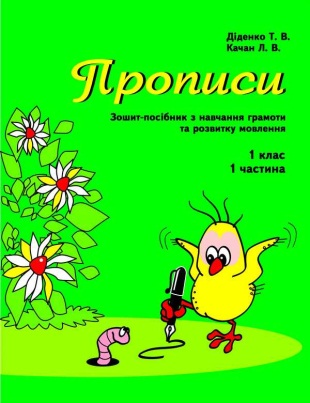 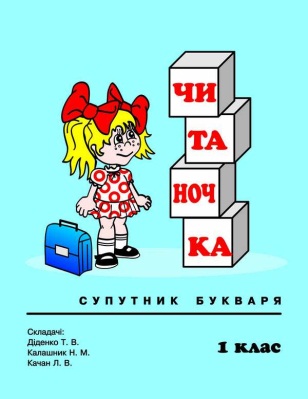 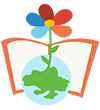 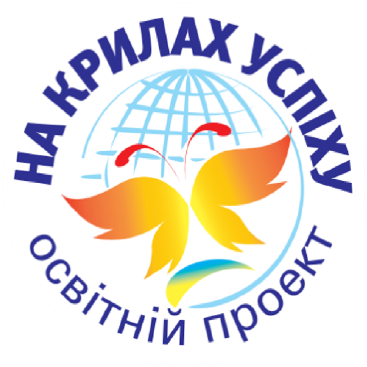 Дослідно-експериментальна діяльність Всеукраїнського рівня
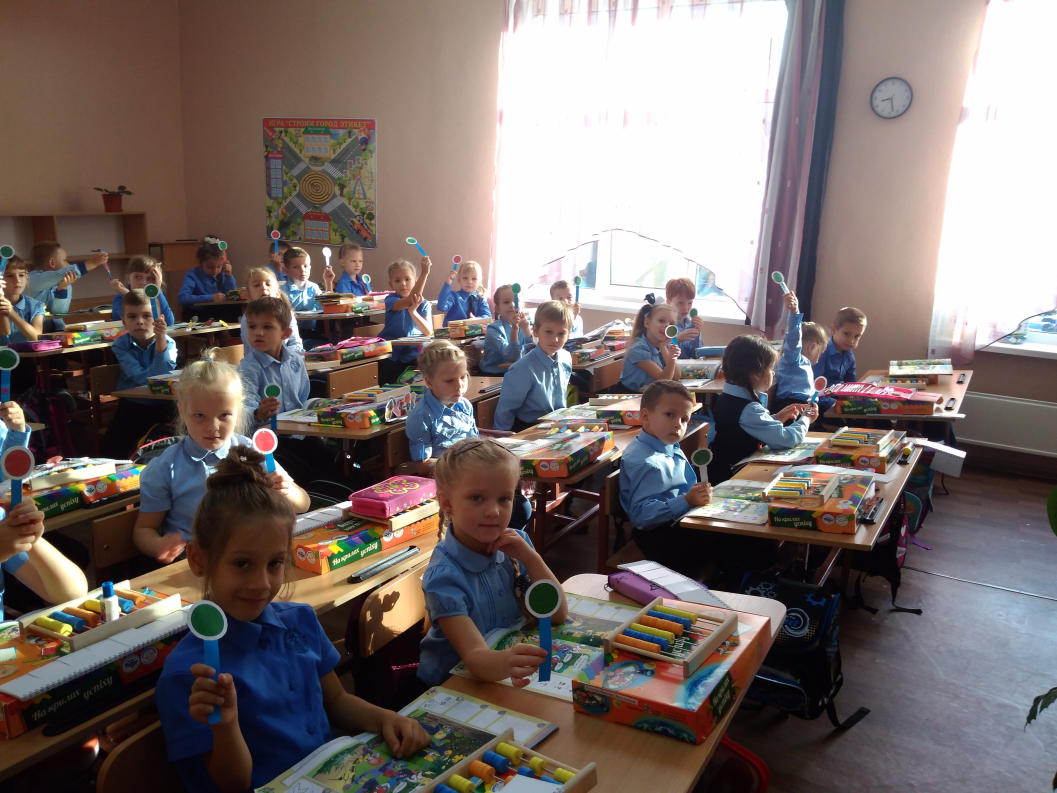 1-А – 35 учнів
1-Б – 35 учнів
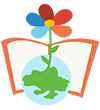 Наше покликання - запалювати зірки
47 педагогів
Спеціаліст – 20 (42%) 
Спеціаліст  ІІ категорії - 5 (10%)
Спеціаліст І категорії – 4 (8 %) 
Спеціаліст вищої категорії – 19 (40 %)
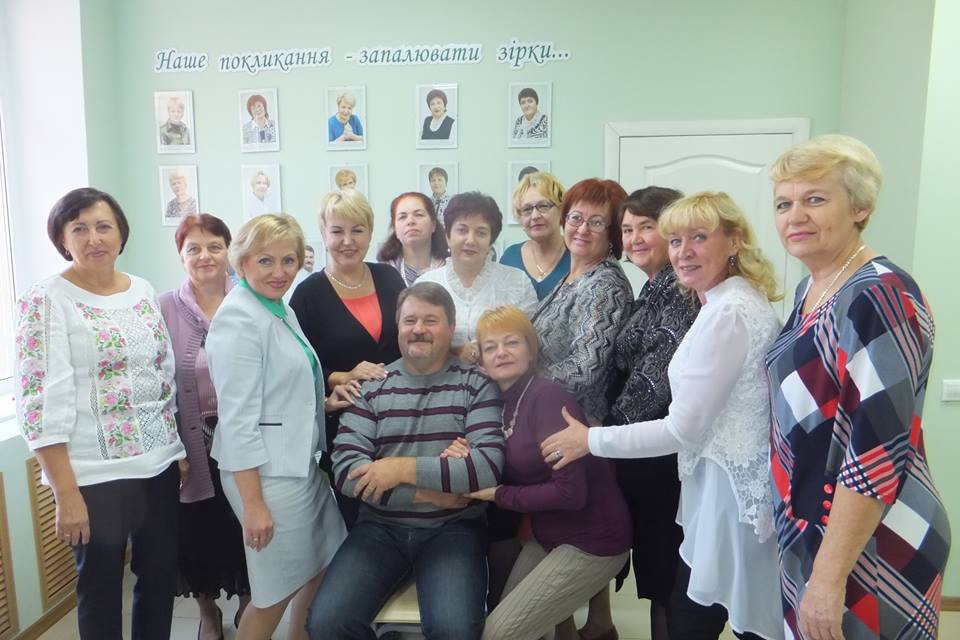 Педагогічні звання:
«старший учитель» - 8 (17%)
«вчитель-методист» - 6 (12%)
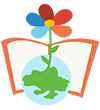 Умови та організація роботиРежим повного робочого дня(наскрізний процес виховання)
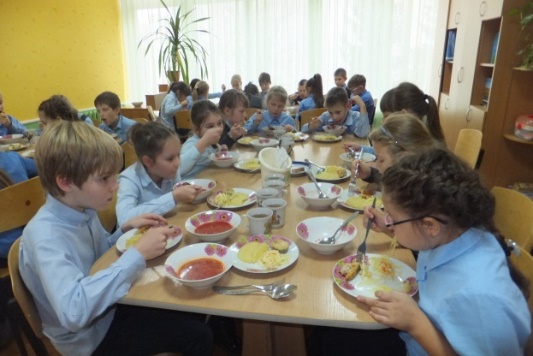 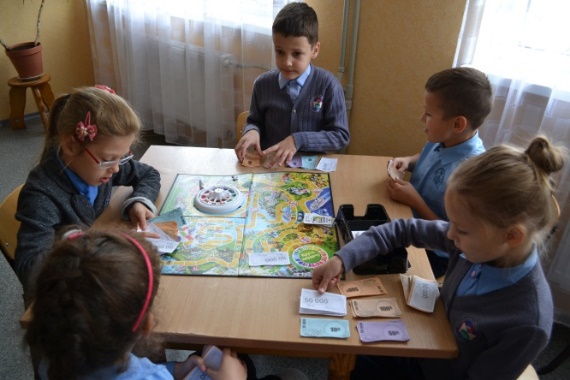 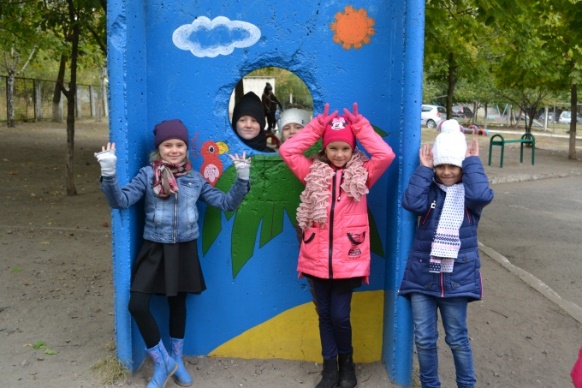 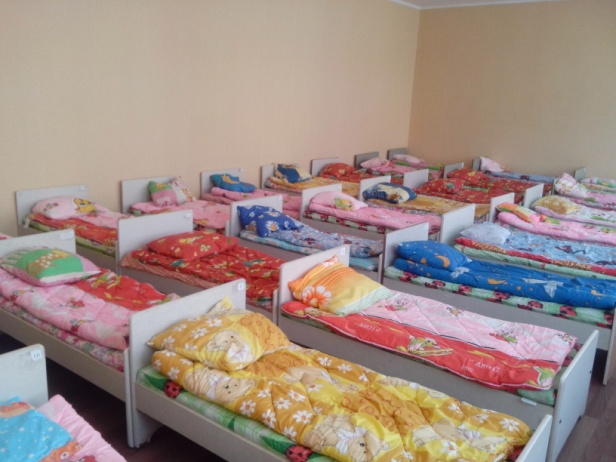 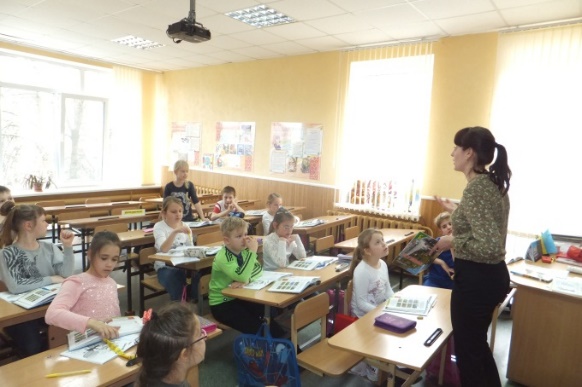 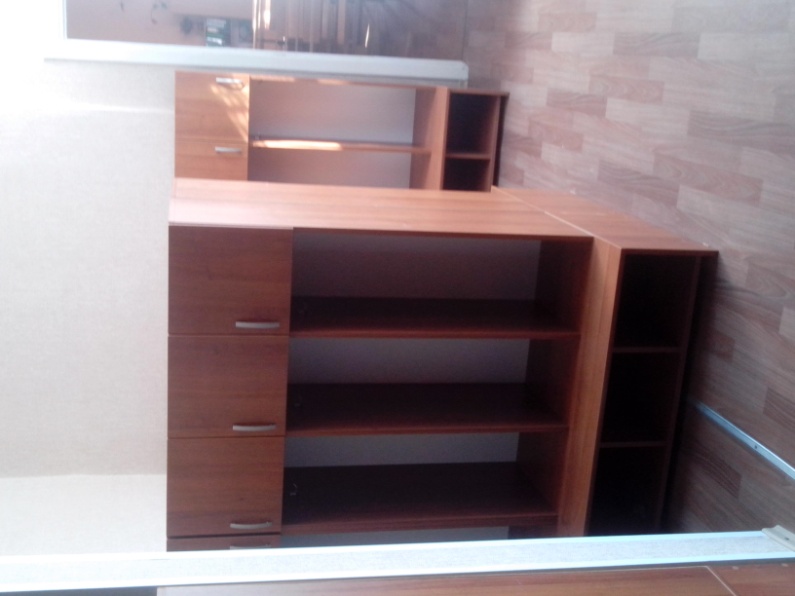 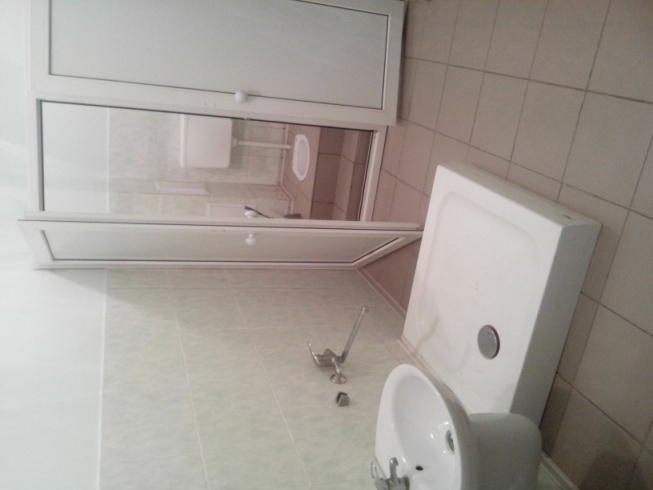 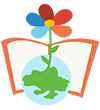 Умови та організація роботи
Школа сприяння здоров’ю
Партнерство: учитель, учень, батьки.
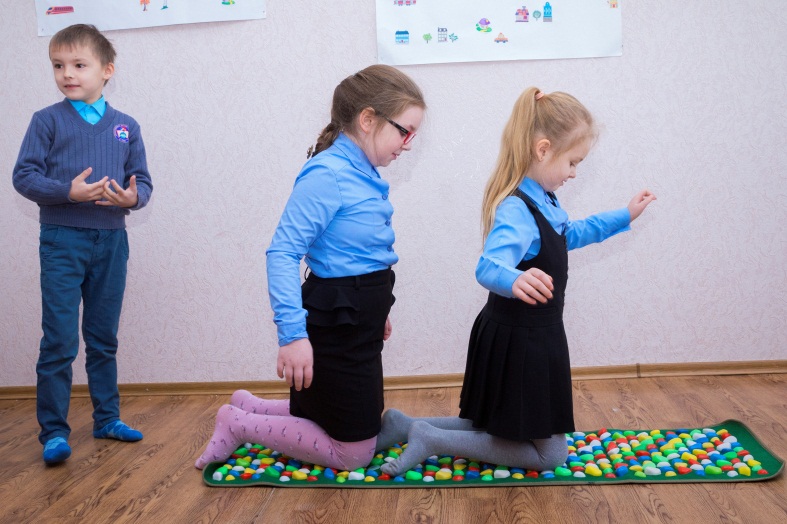 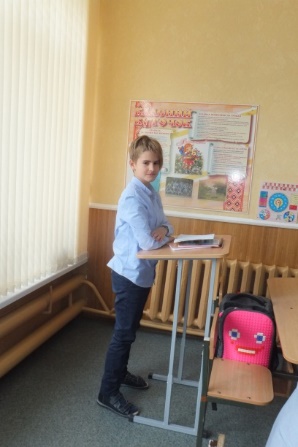 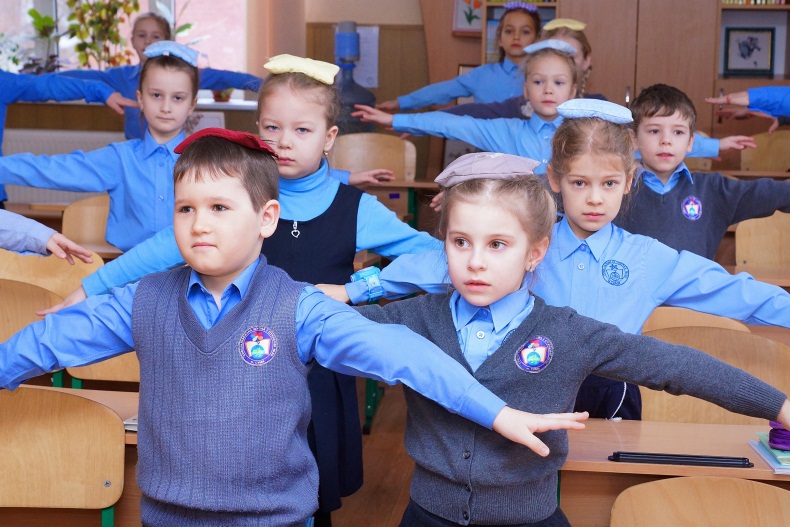 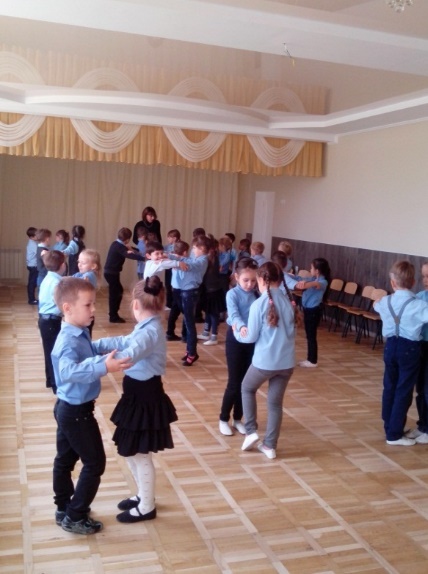 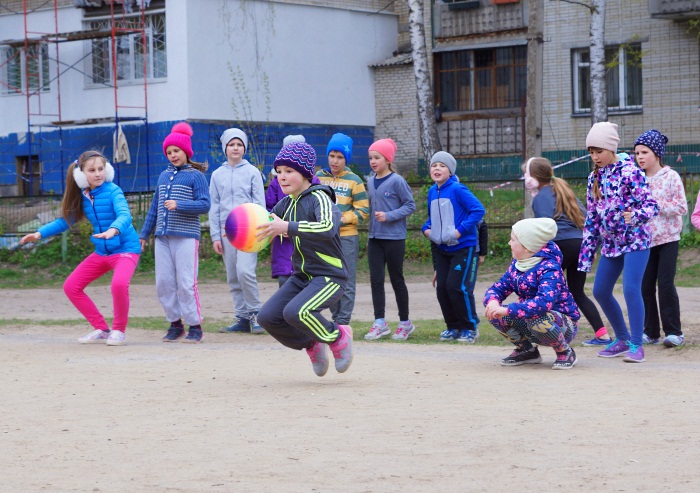 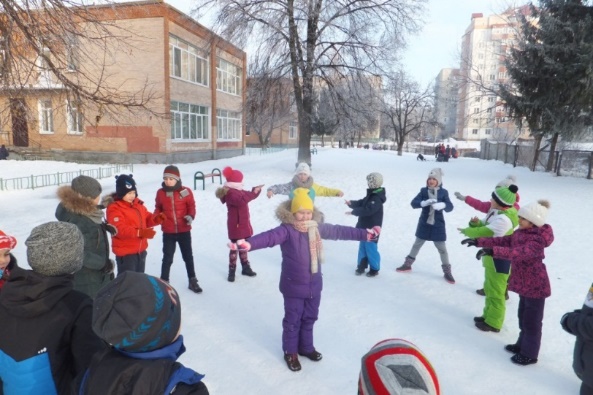 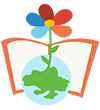 Умови та організація роботи
Функціонування гуртків та секцій
(шкільні – 10, позашкільні– 9)
Хореографічний ансамбль «Росточок»   
І місце (міський етап Всеукраїнського фестивалю дитячої та юнацької творчості «Чисті роси»);
ІІ місце (міський етап  Всеукраїнського фестивалю-конкурсу дитячої та юнацької творчості «Зірковий шанс»).
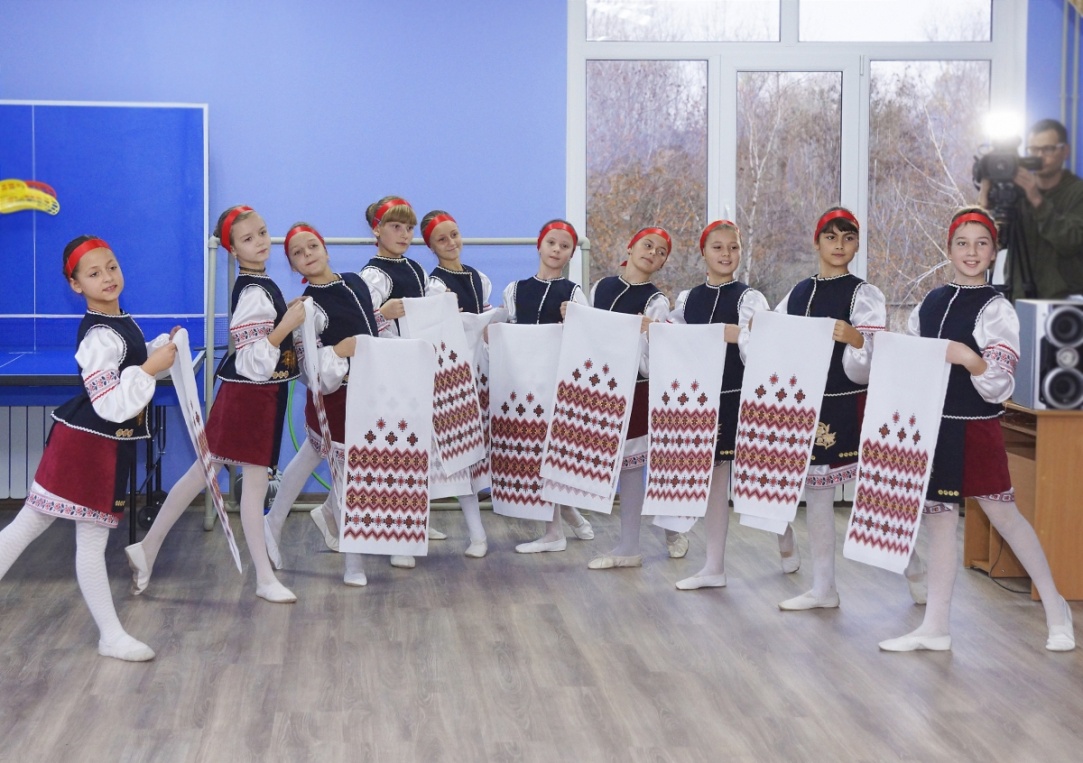 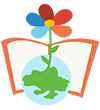 Умови та організація роботи
Функціонування гуртків та секцій
Театральний гурток «Фантазія»  
ІІ місце  (міський  етап Всеукраїнського конкурсу театрального мистецтва «Маски Мельпомени»);
І місце (обласний етап Всеукраїнського конкурсу театрального мистецтва «Маски Мельпомени»).
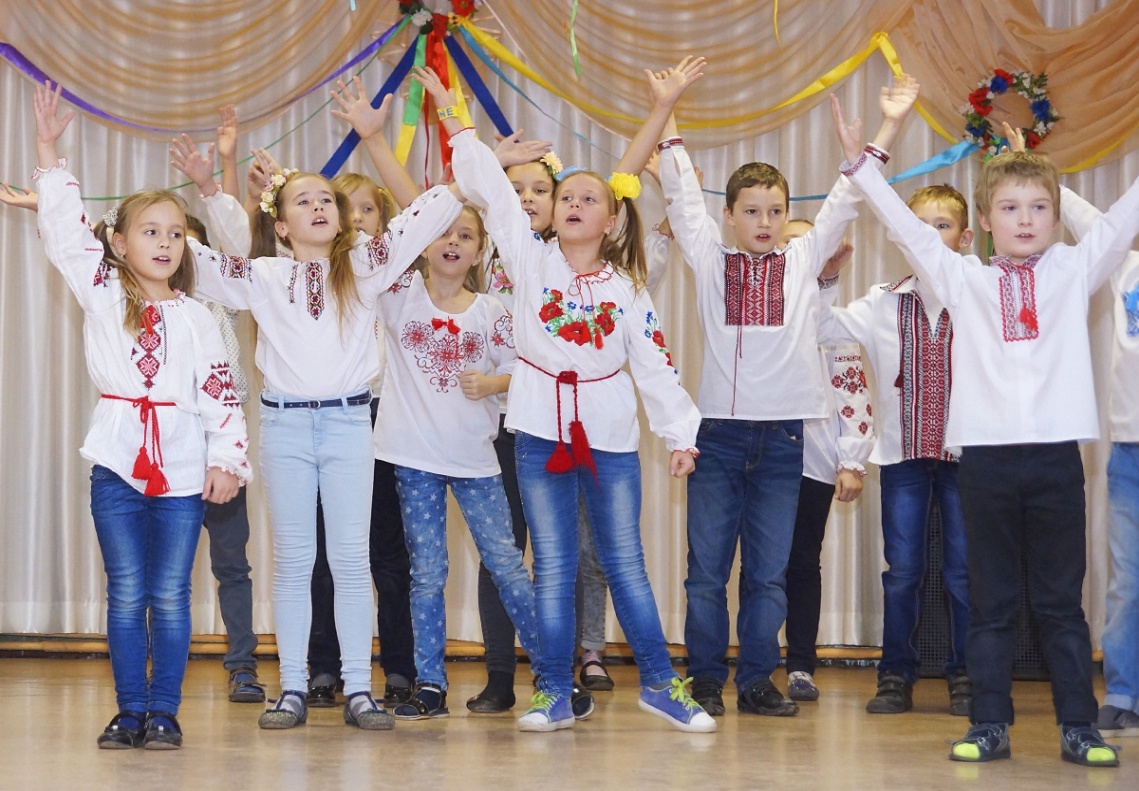 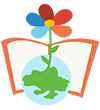 Умови та організація роботи
Функціонування гуртків та секцій
Вокальний гурток 
«Велика перерва»
 ІІІ місце
(Всеукраїнський фестиваль дитячої та юнацької творчості «Чисті роси» ).
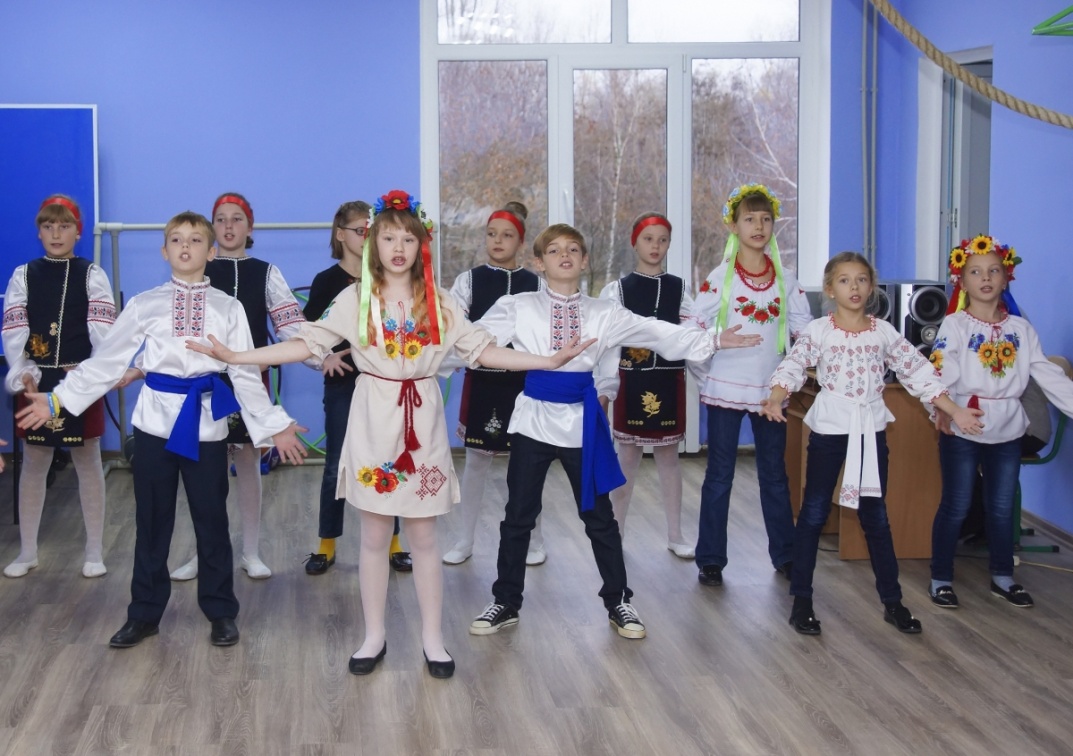 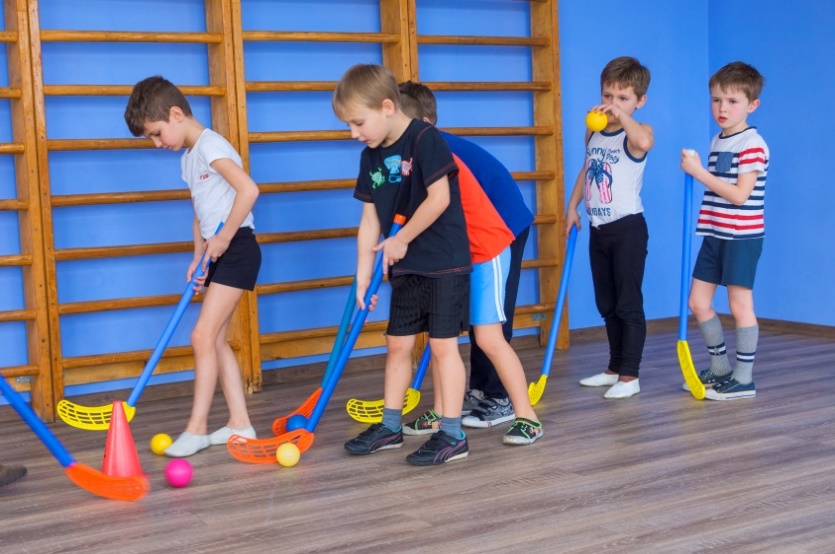 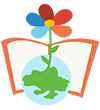 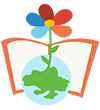 Флорбол
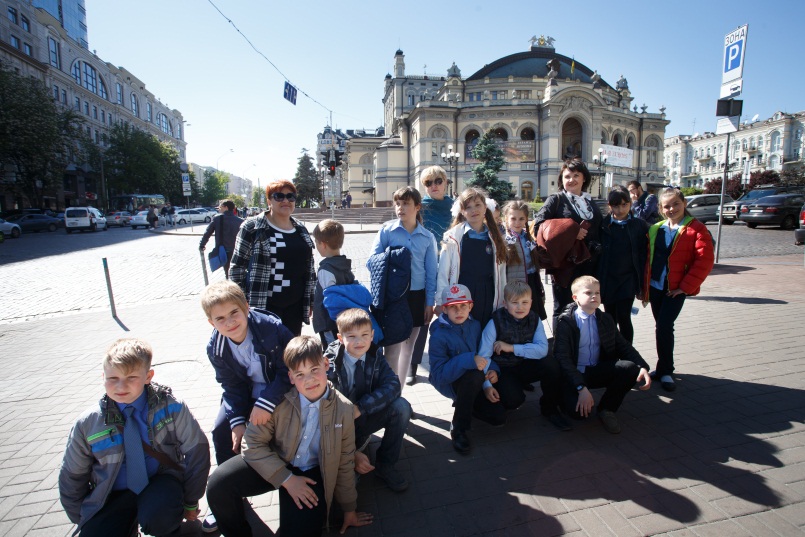 Журналістика
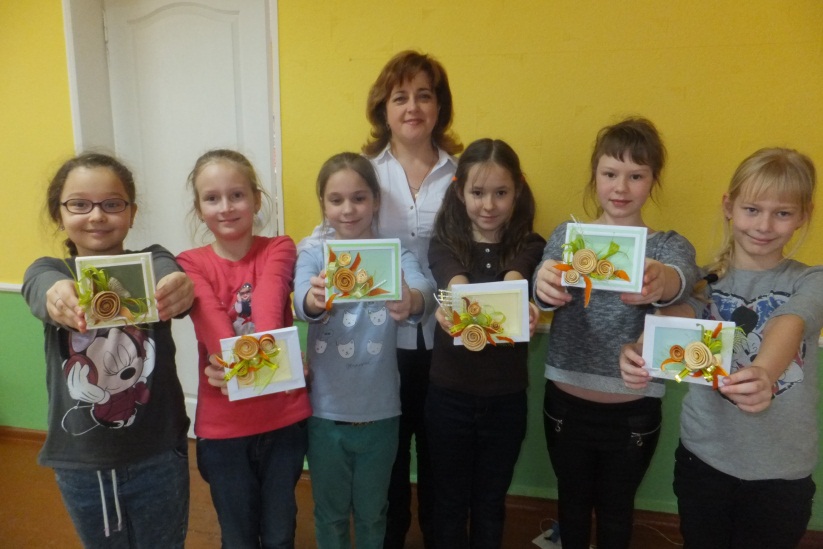 Природа і творчість
«Сучасний український епос про легендарних захисників рідної землі. 
Олександр Заступник Сумський. Легенда перша.
 Історія народження»
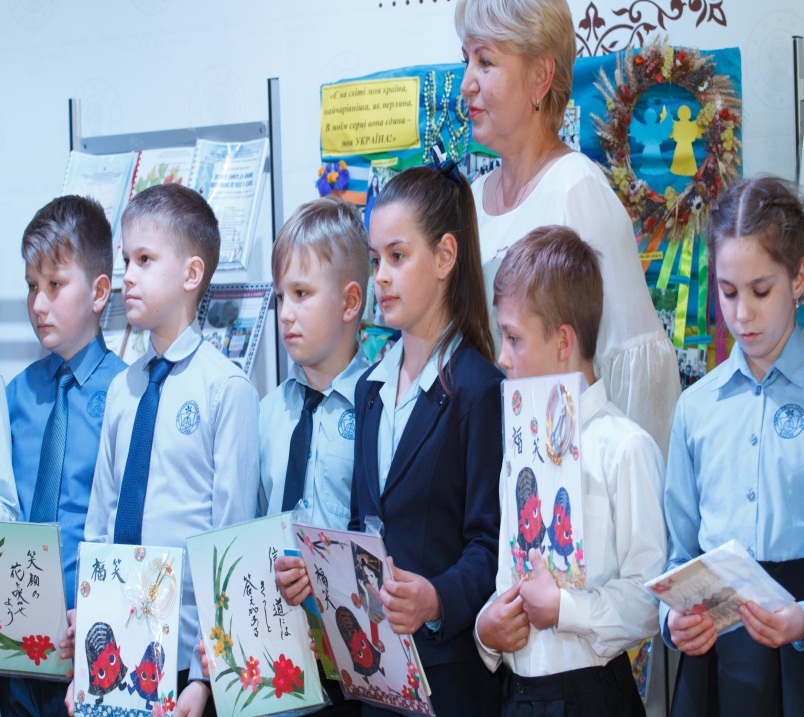 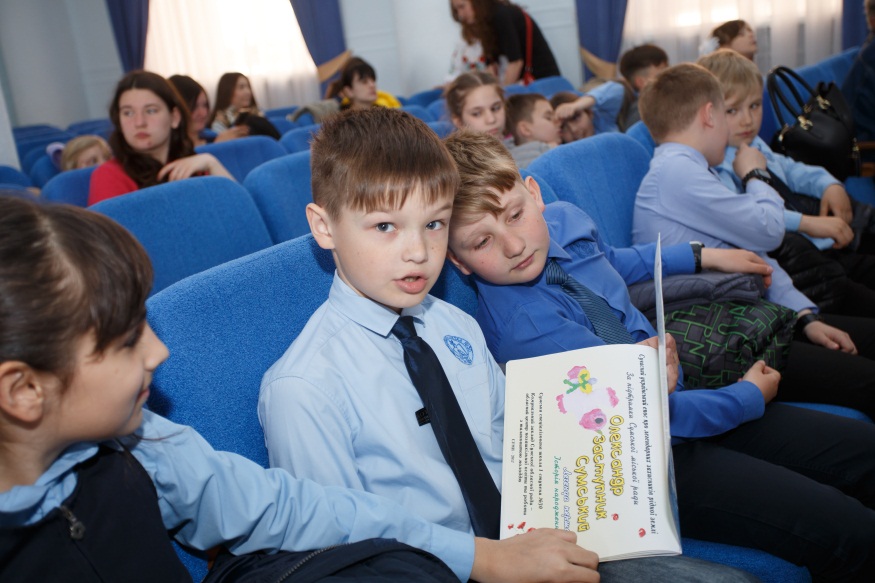 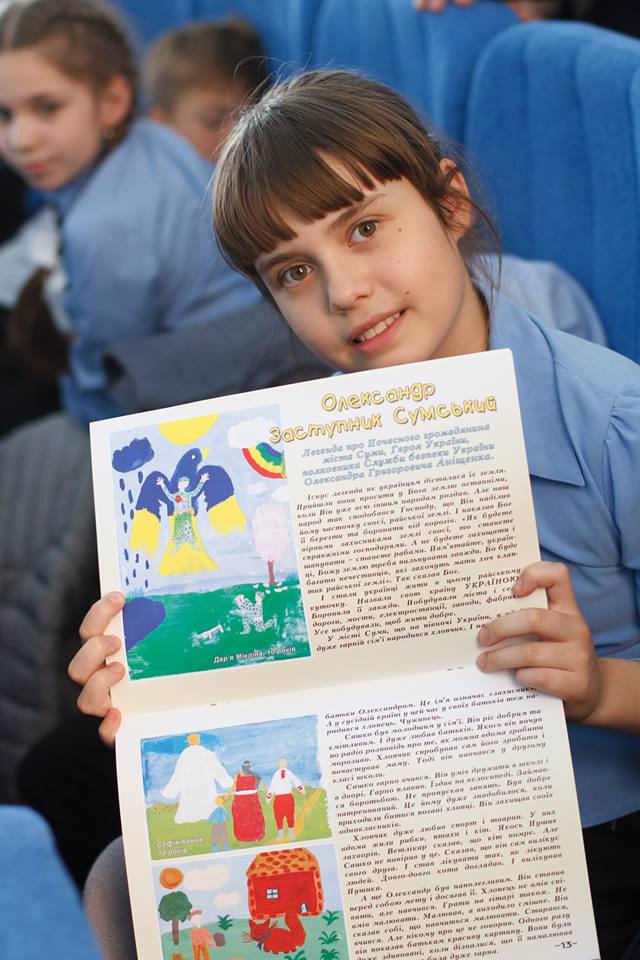 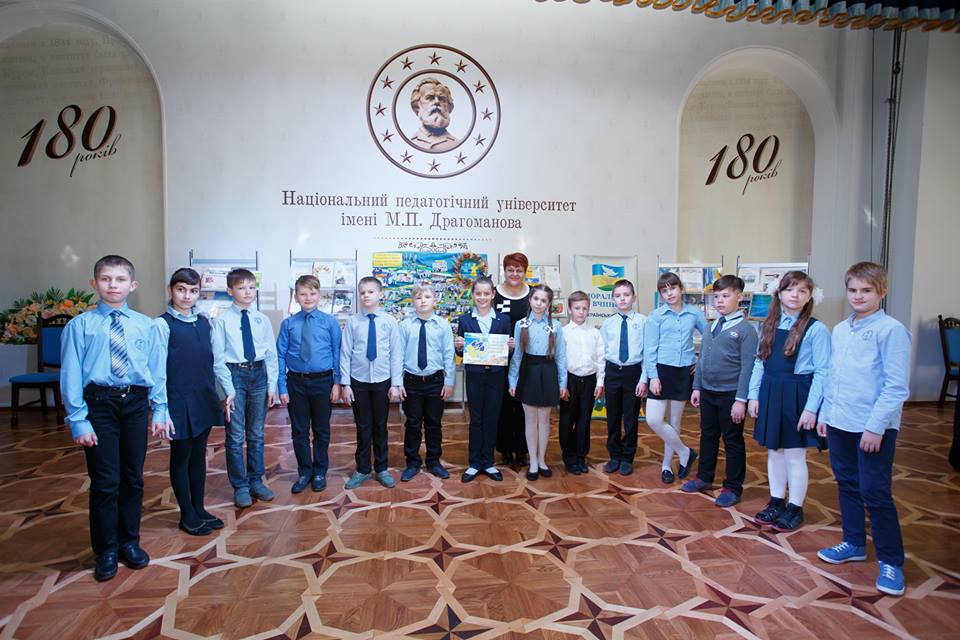 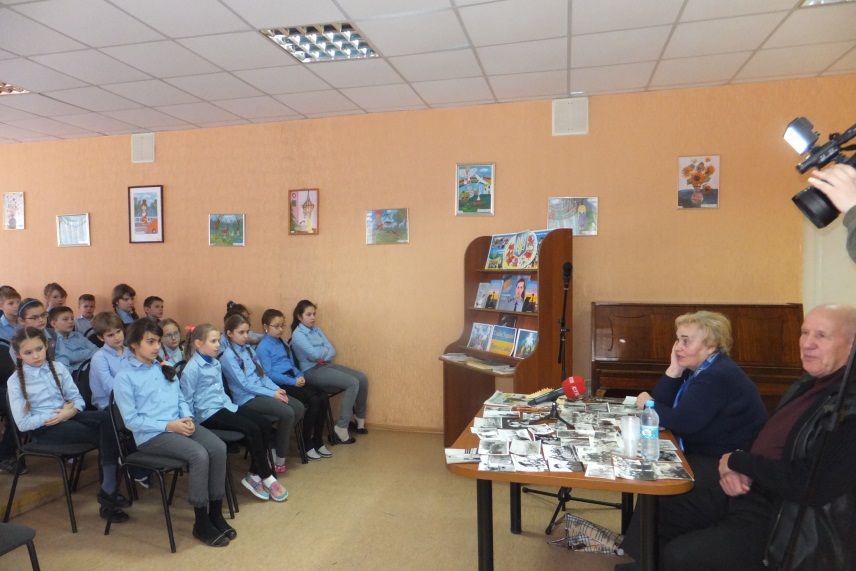 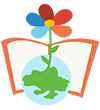 Проект «Мультилінгвальна освіта»
“ENGLISH WITH PLEASURE”
Мета: формування стійкої мотивації до вивчення англійської мови, розширення лексичного запасу учнів, розвиток комунікативних навичок в позаурочний час.
Вивчення німецької мови за бажанням учнів.
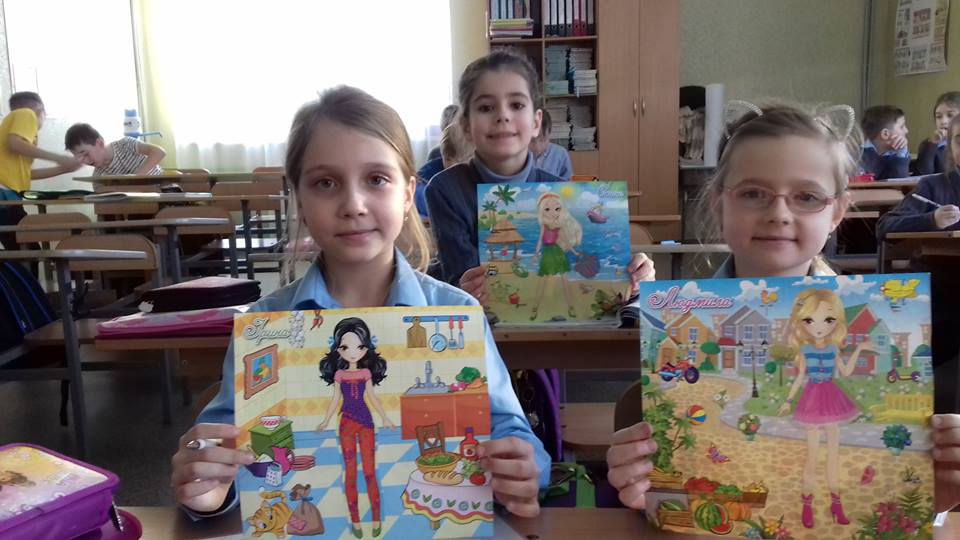 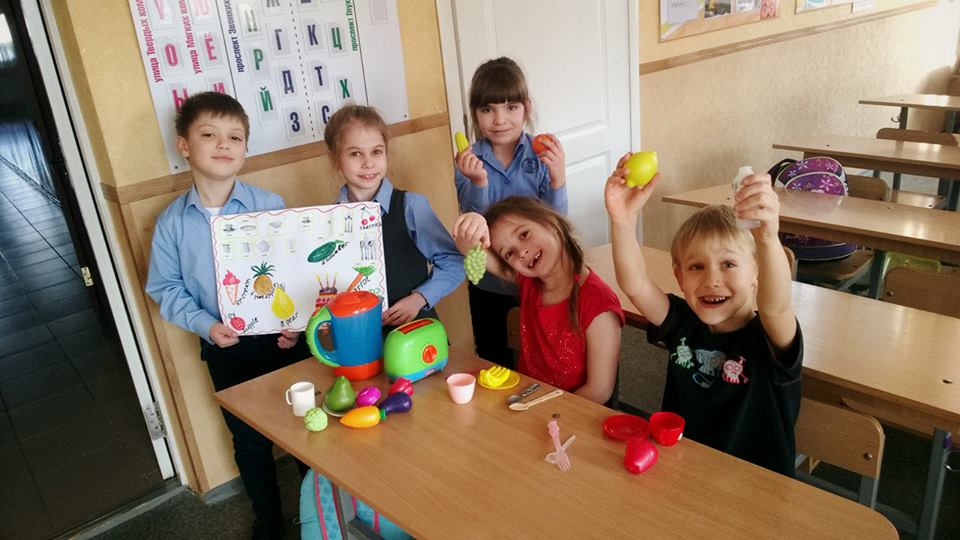 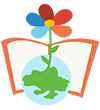 Всекраїнський проект “Розвиток соціальної згуртованості 
суб’єктів освітнього процесу”
Партнерські відносини
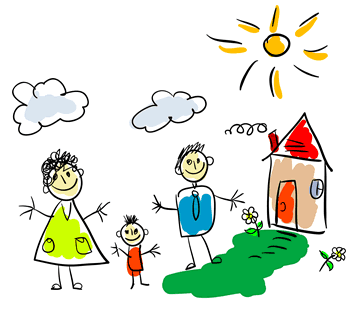 Батьки
Школа
Громадськість
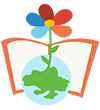 Новий освітній простір
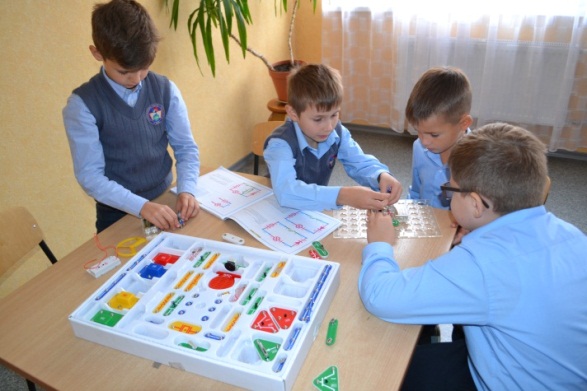 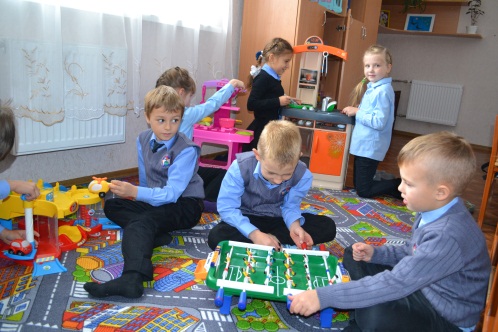 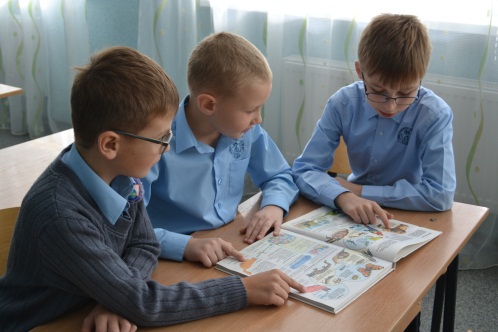 Зона 
відкриттів
Зона новин
Комунікативна зона
Зона тиші
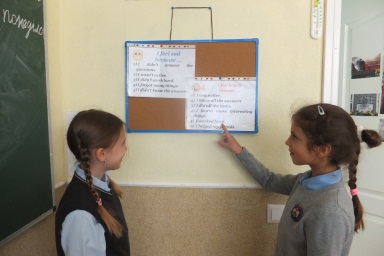 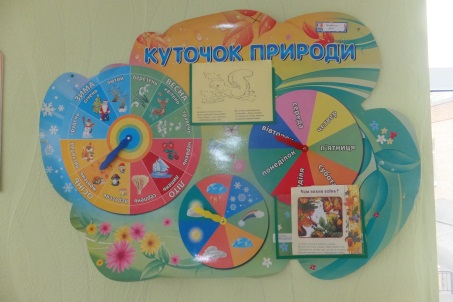 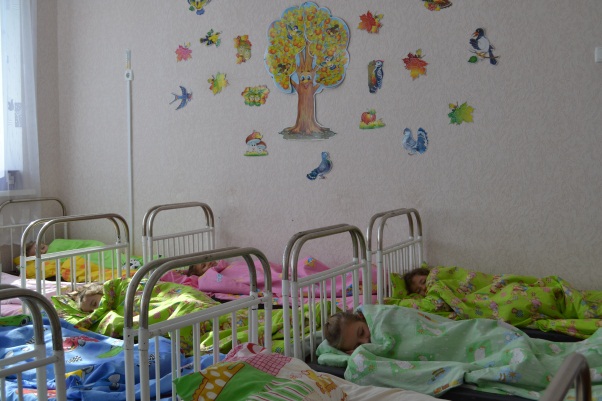 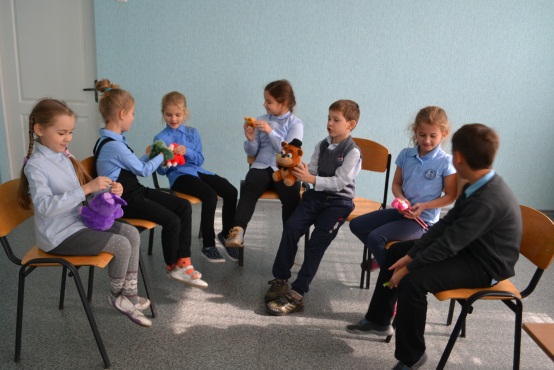 Зона вчителя
Тематична зона
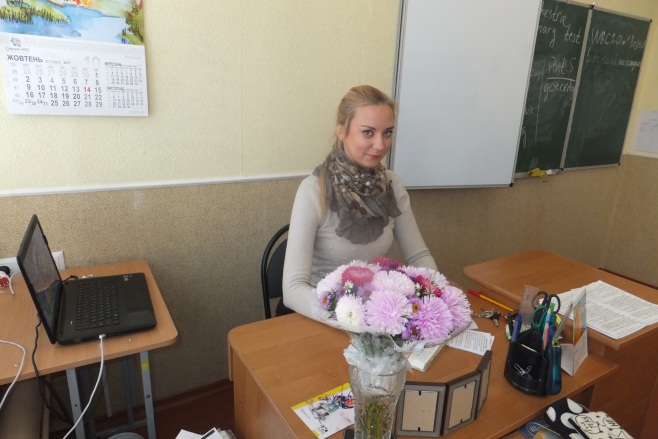 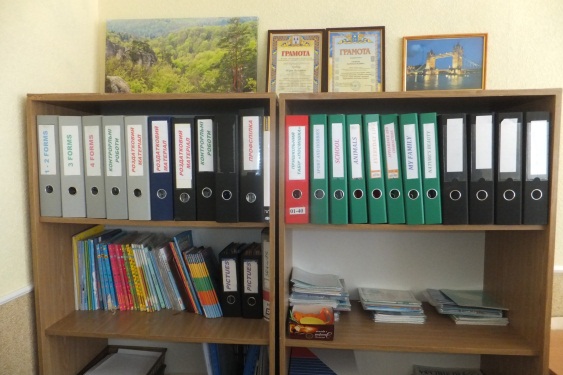 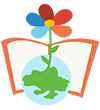 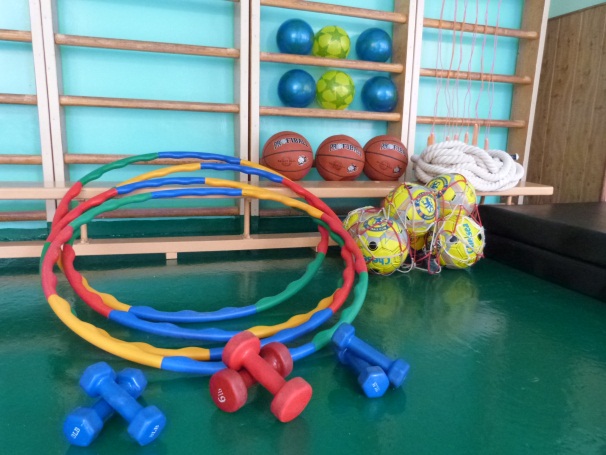 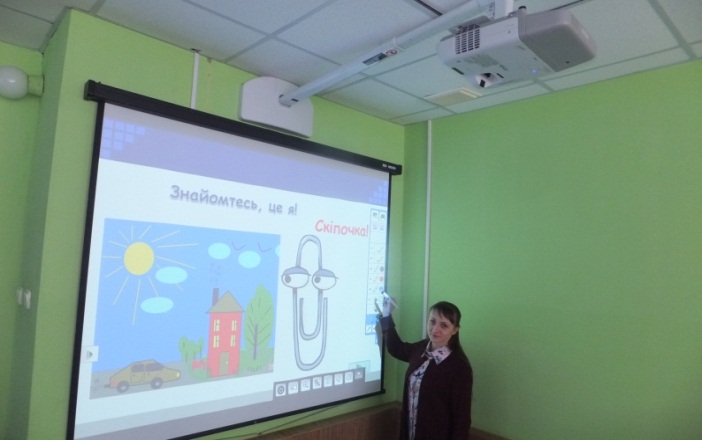 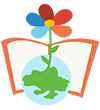 Дитяче об’єднання «Країна Мудрогномія»
(педагогіка партнерства)
повага до особистості
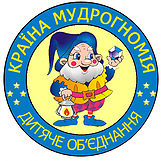 діалог, взаємодія, взаємоповага
доброзичливість і позитивне ставлення
принципи соціального партнерства
довіра у відносинах та стосунках
розподілене лідерство
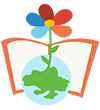 Комплексна гра
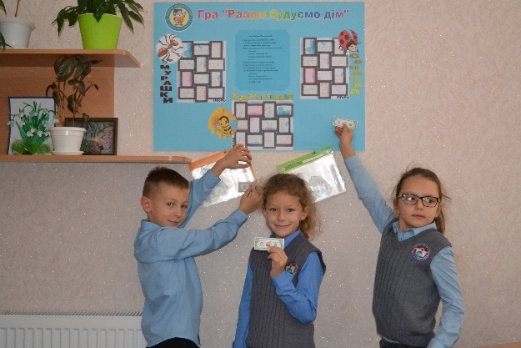 1 КЛАС
Разом збудуємо дім
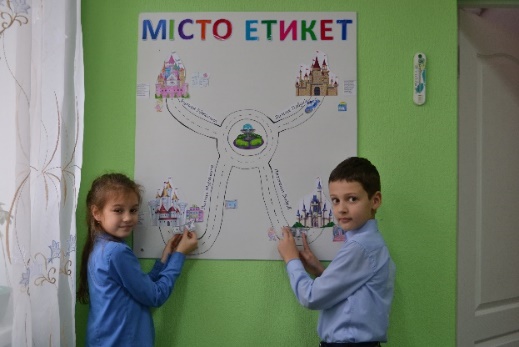 2 КЛАС
Місто етикет
3 КЛАС
Чарівна пошта
4 КЛАС
Відкрий для себе Україну
Тематичні тижні
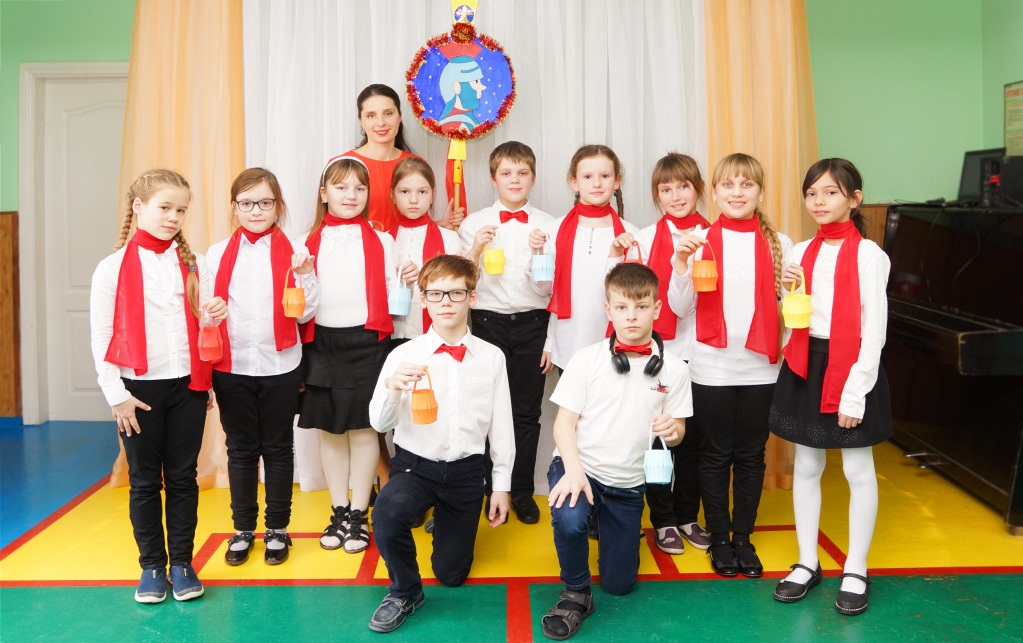 Тиждень англійської мови
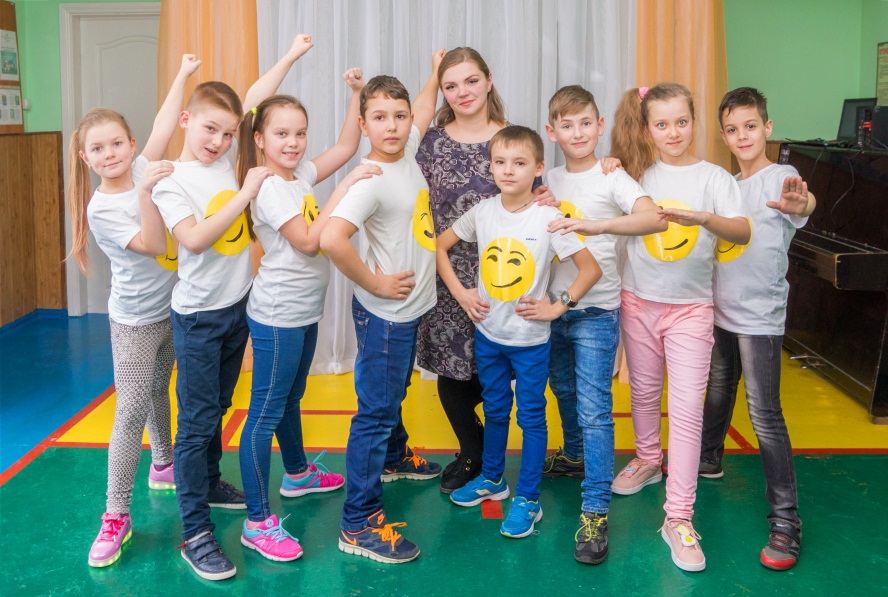 Фестиваль англійських пісень
Тиждень початкової школи
Веселковий тиждень
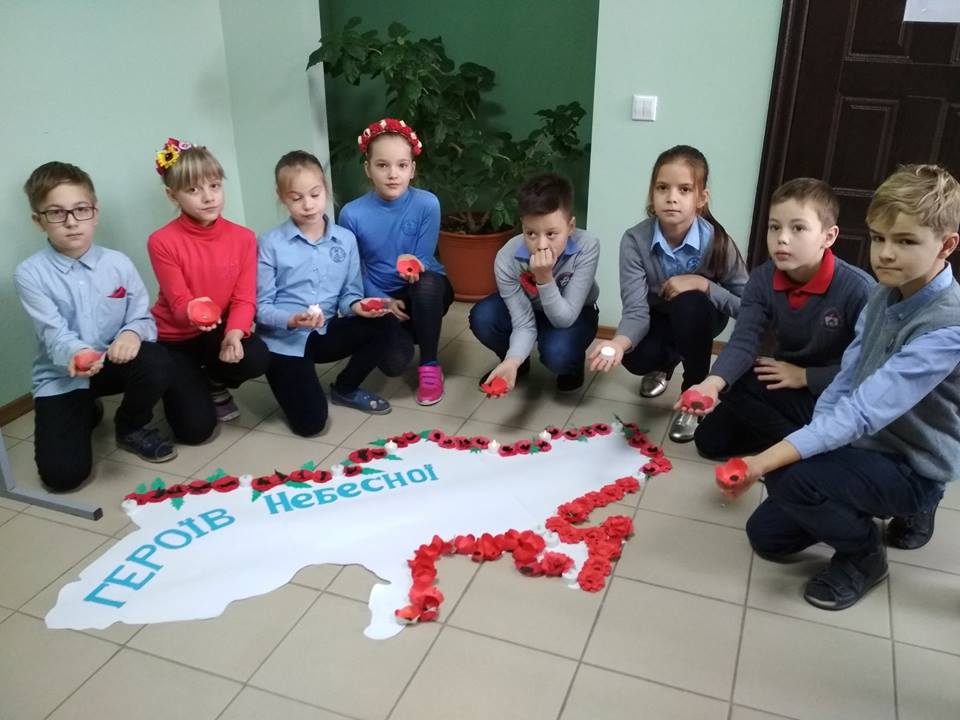 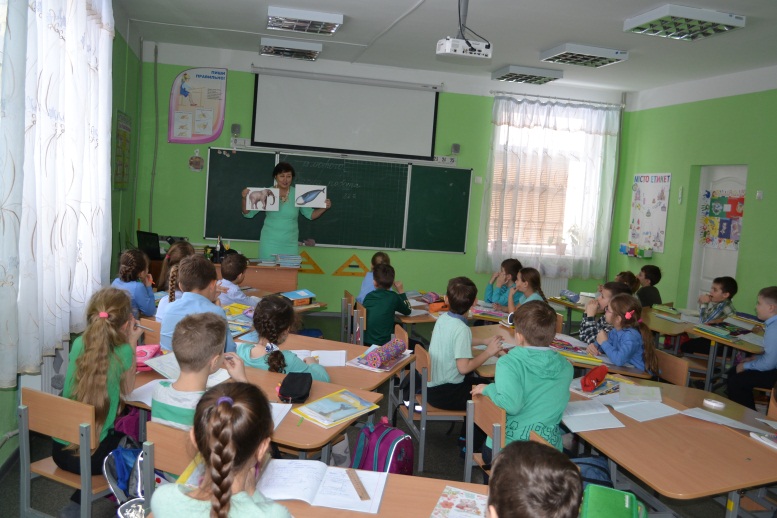 День Пам’яті 
Героїв Небесної Сотні
День довкілля
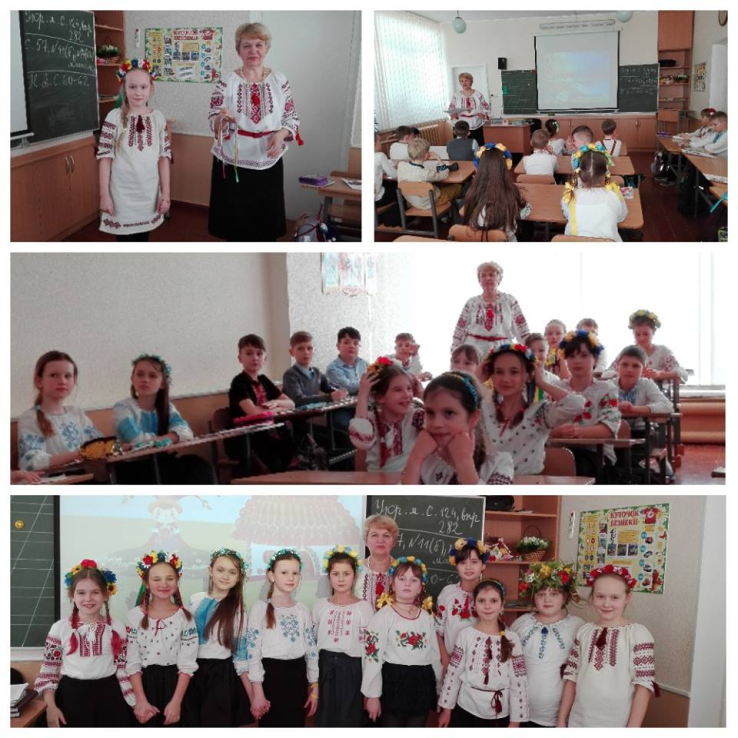 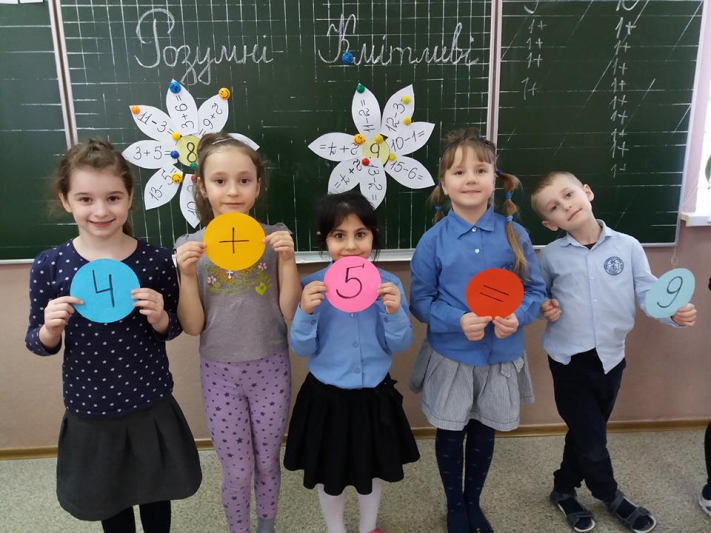 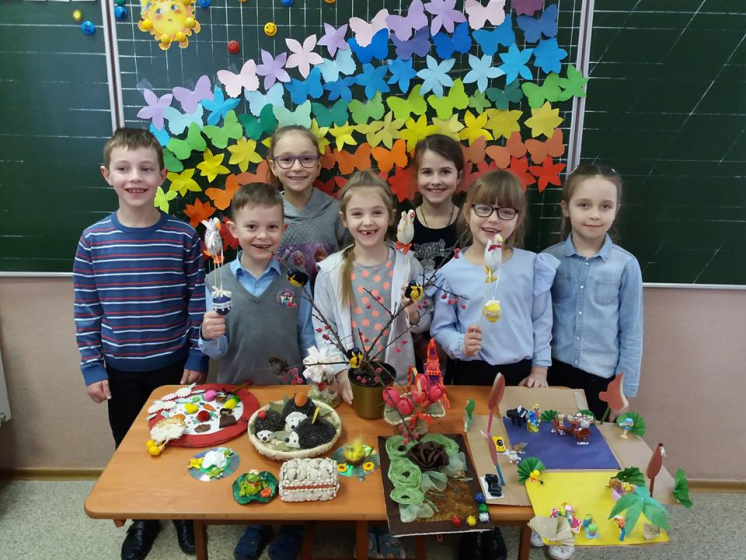 День української мови
День математики
День творчості
Творимо традиції
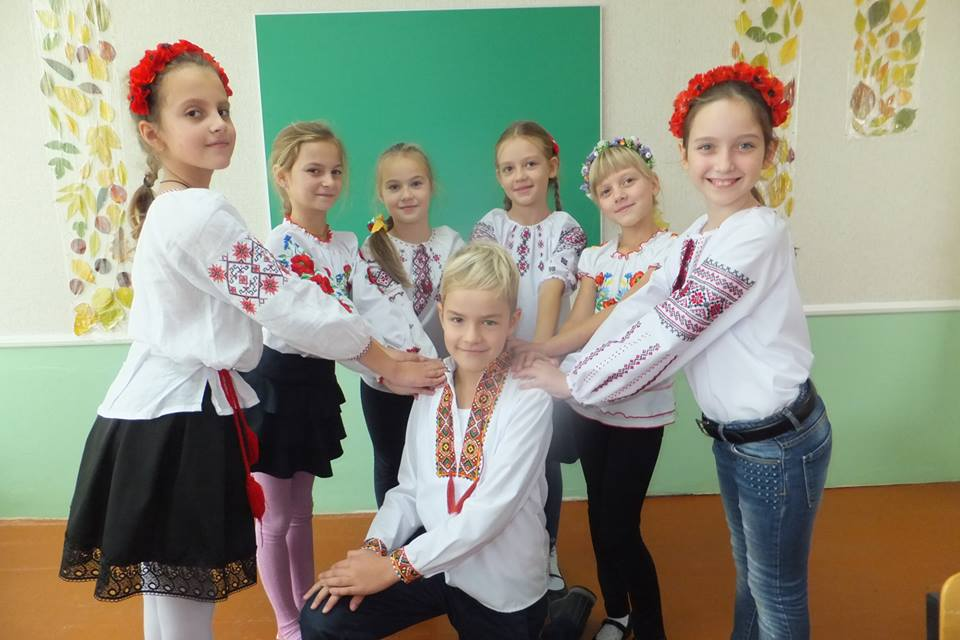 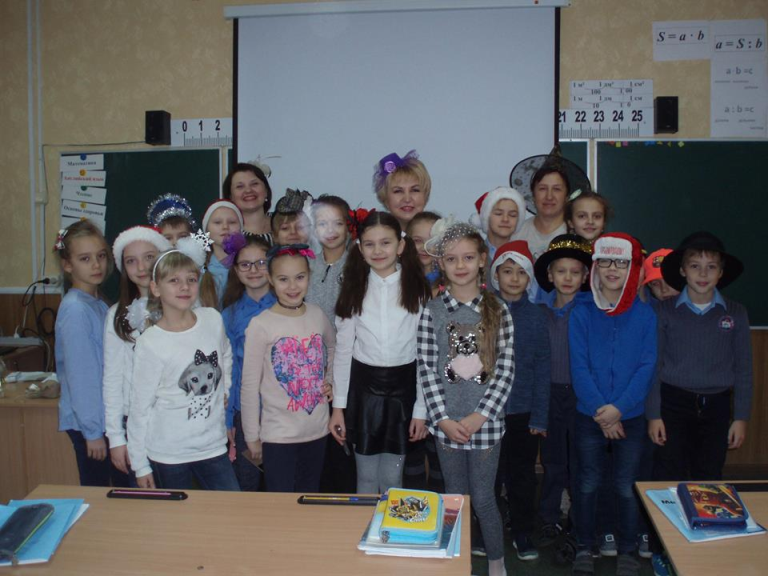 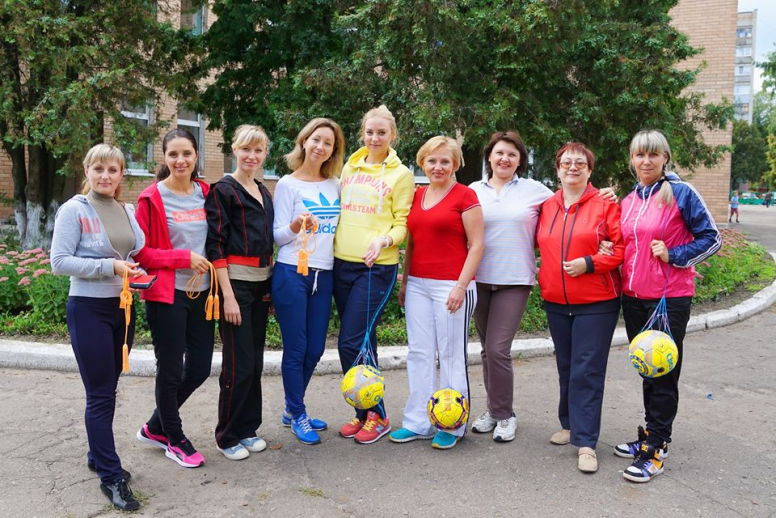 День капелюшка
День вишиванки
День спортивного  костюму
Проблеми вирішуємо творчо
Нетрадиційні форми роботи
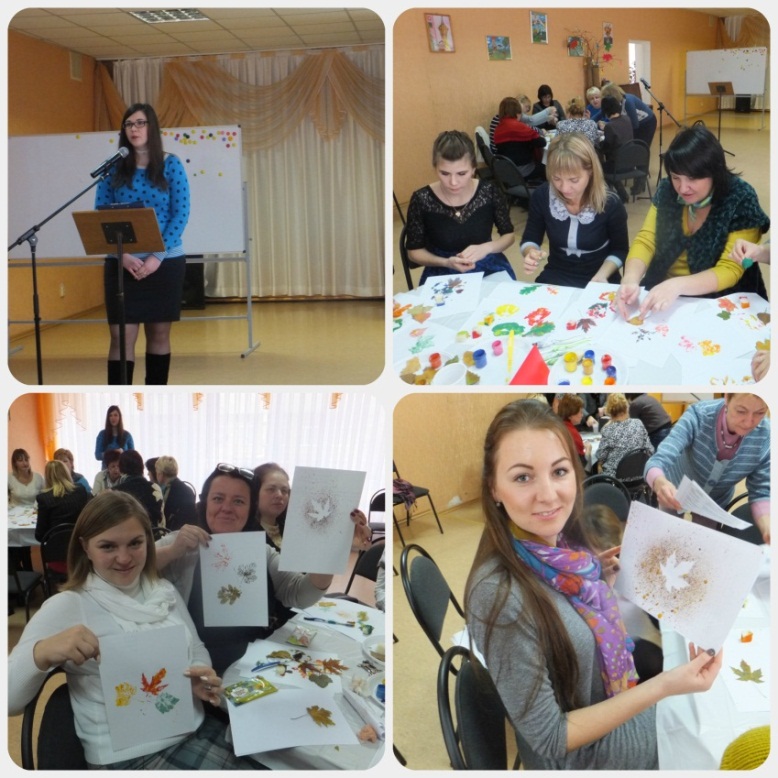 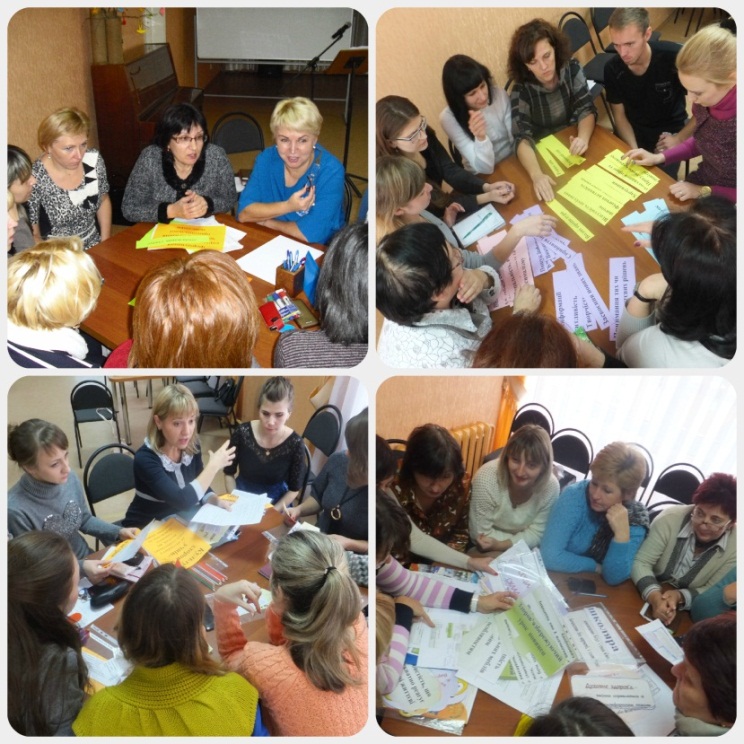 Професійний розвиток
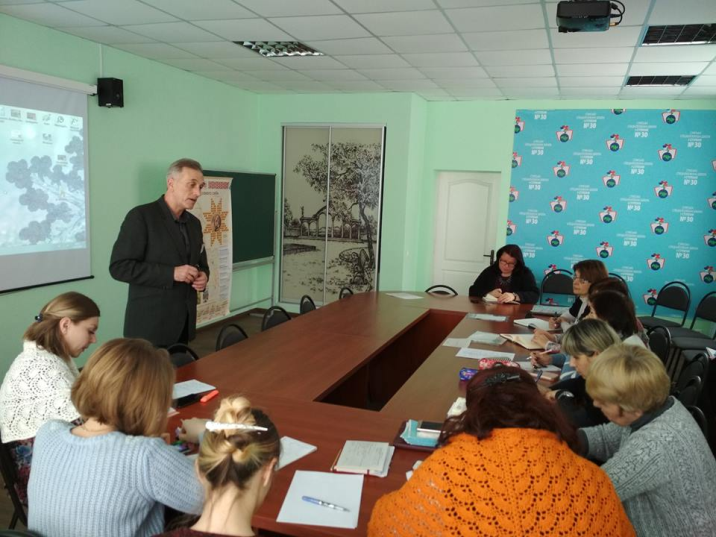 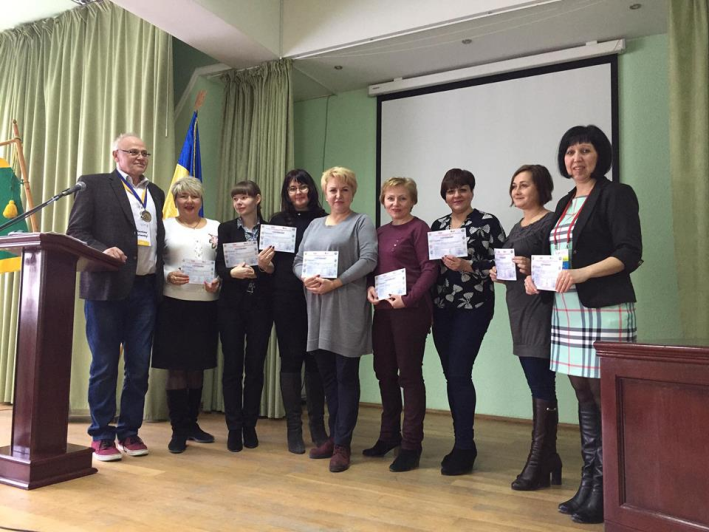 Всеукраїнський освітянський форум
Курси  для  педагогів
«Основи сучасної 
української літературної мови
 за професійним спрямуванням»
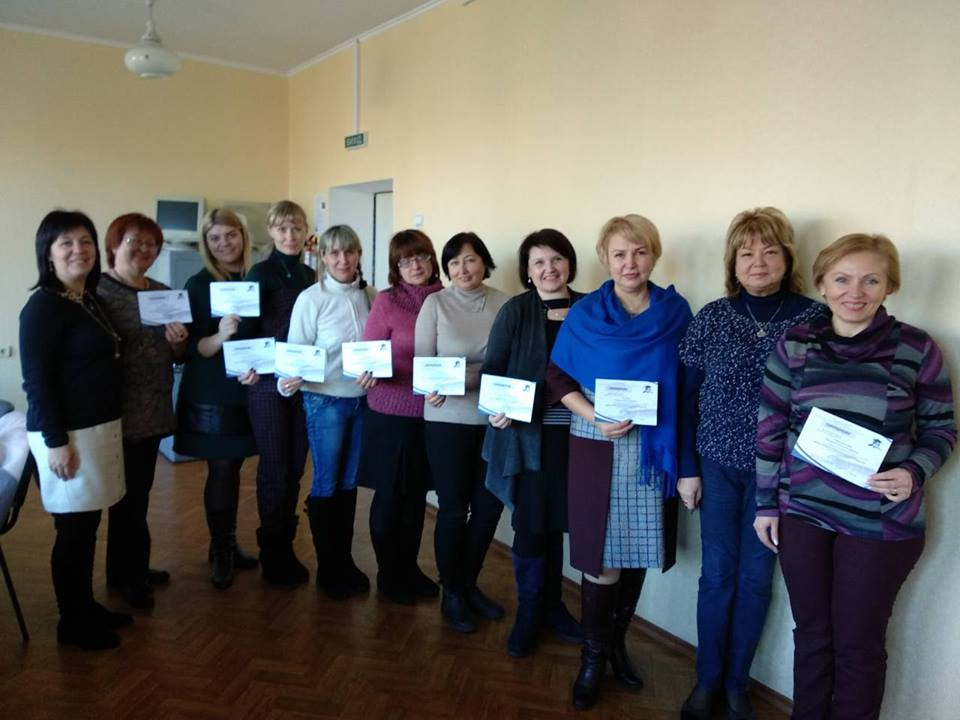 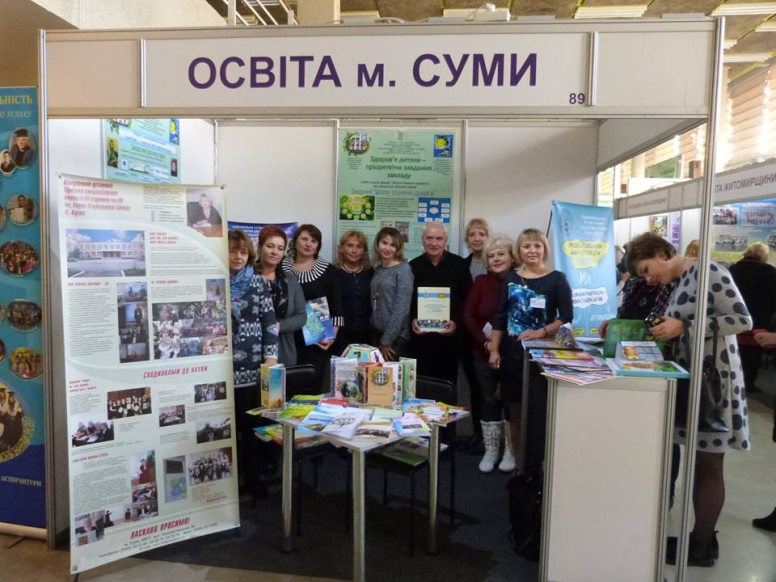 Дев’ята Міжнародна виставка                                                                   «Інноватика в сучасній освіті».
Експресс-курси 
«Хмарні сервіси в освіті»
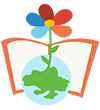 Відкриті в інформаційному просторі
/school30sumy
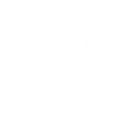 school30.sumy.ua
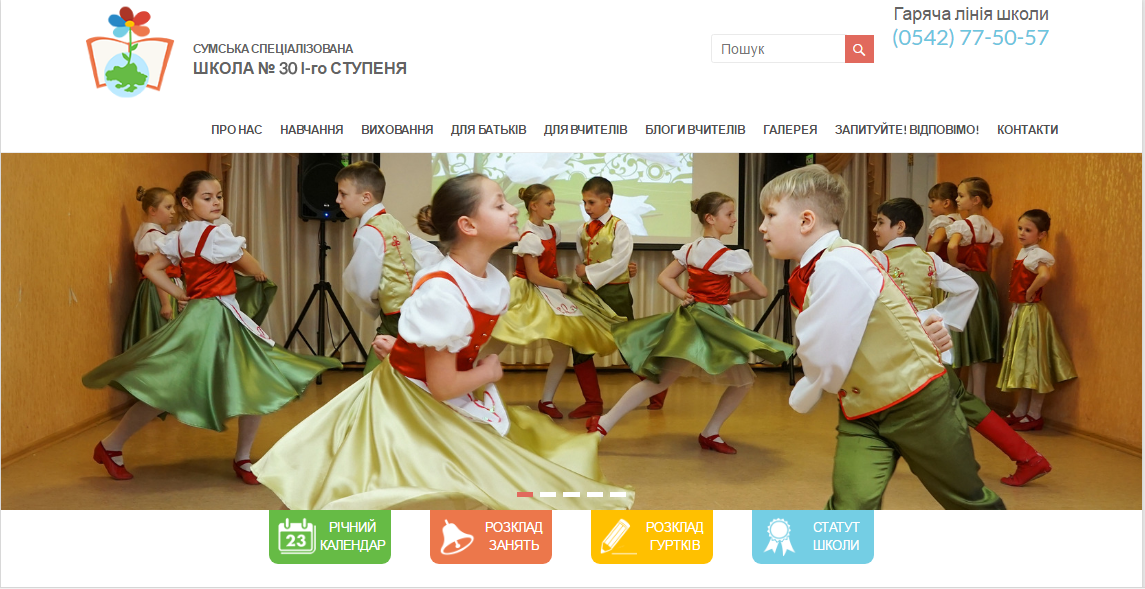 Фінансування
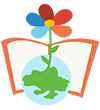 Фінансування
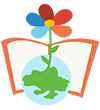 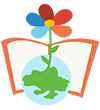 Робота школи - не фанфари, 
а щоденна важка праця, 
де головне завжди – інтереси дітей.